Using Exact Sciences Models for Understanding Social PhenomenaUncovering network structure from Diffusion Data
Sria Louis 
School of Business Administration, The Hebrew University
Course # 55772
[Speaker Notes: Sria Louis
Purpose : real usage of Exact Science modeling in the business world
Unlike other classes : we are not going just to learn a model, but to USE it
What did work? What didn’t work? Why?]
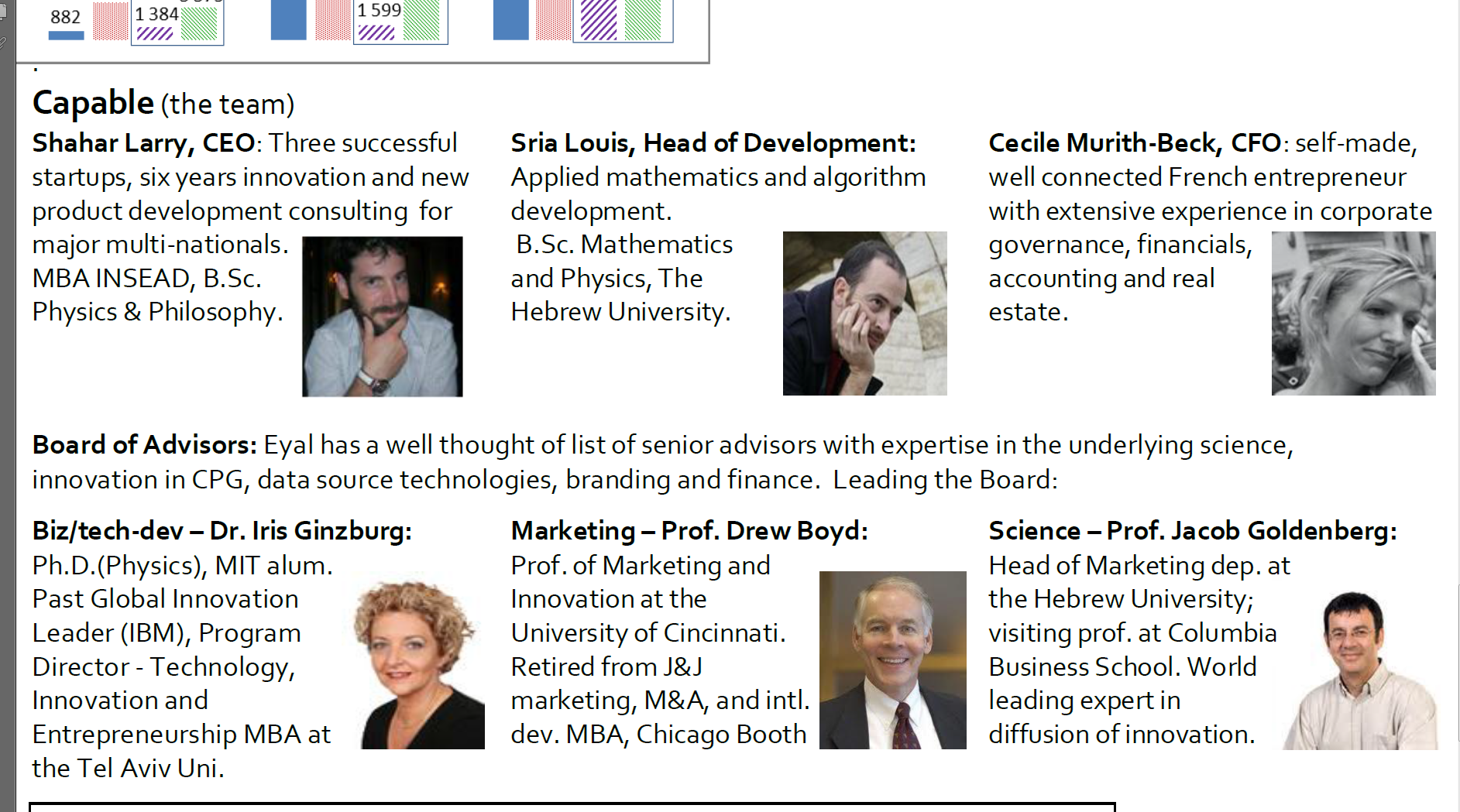 Credit
Based on: 
Garber, Tal, Jacob Goldenberg, Barak Libai and Eitan Muller (2004) From Density to Destiny: Using Spatial Analysis for Early Prediction of New Product Success, Marketing Science Vol. 23, 3, p 419-29. 

Goldenberg, Jacob, Lowengart Oded and Daniel Shapira (2009) Zooming In: Self-Emergence of Movements in New Product Growth, Marketing Science, Vol. 28, 2, March-April 2009, p. 274-92. 

Network Traces on Penetration: Uncovering Degree Distribution from Adoption Data In Marketing Science (2012) Coauthor(s): Dover Yaniv, Jacob Goldenberg, Daniel Shapira
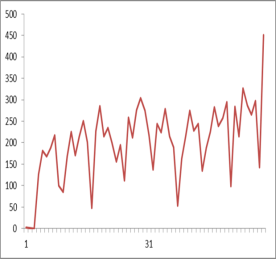 WoM
Advertising does not sell new  products – WoM does! 
 recommendation > X10 commercial.
 But we cannot see the network!
?
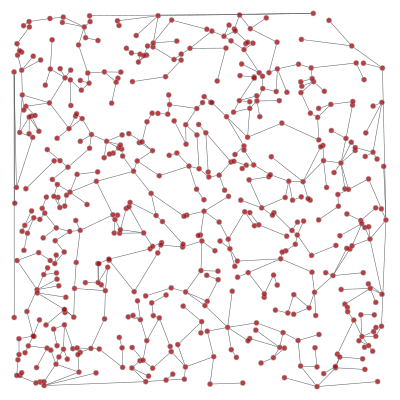 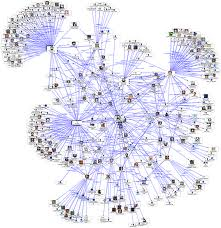 Bass (1969): 
m nodes – all connected
Probability p adopting a product after being exposed to advertisement 
Probability q adopting a product due to WoM
Reminder
J Goldenberg, B Libai, E Muller (2002) 
m nodes – all connected
Different p and q
Y Dover, J Goldenberg, D Shapira (2012):
In reality not all people are connected!
Lecture map
The “Typical” Social Networks
 Degree Distribution
 From Bass Model – to a “Typical” Social network
 A glance to the differential equation
 How can we use it? Numerical Solution
 How do we make money out of it?
 Why I am not rich?
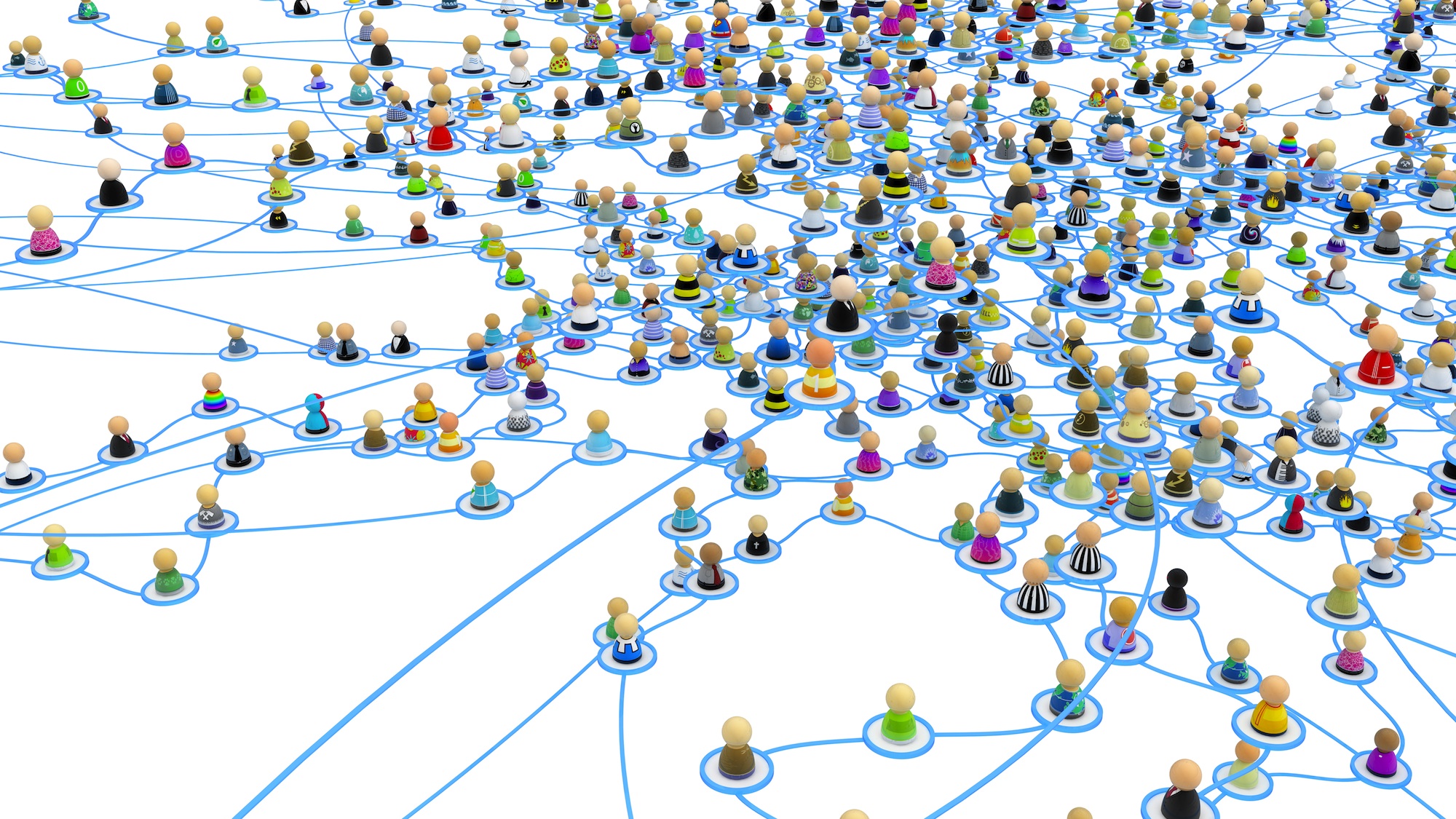 The “Typical” Social Networks
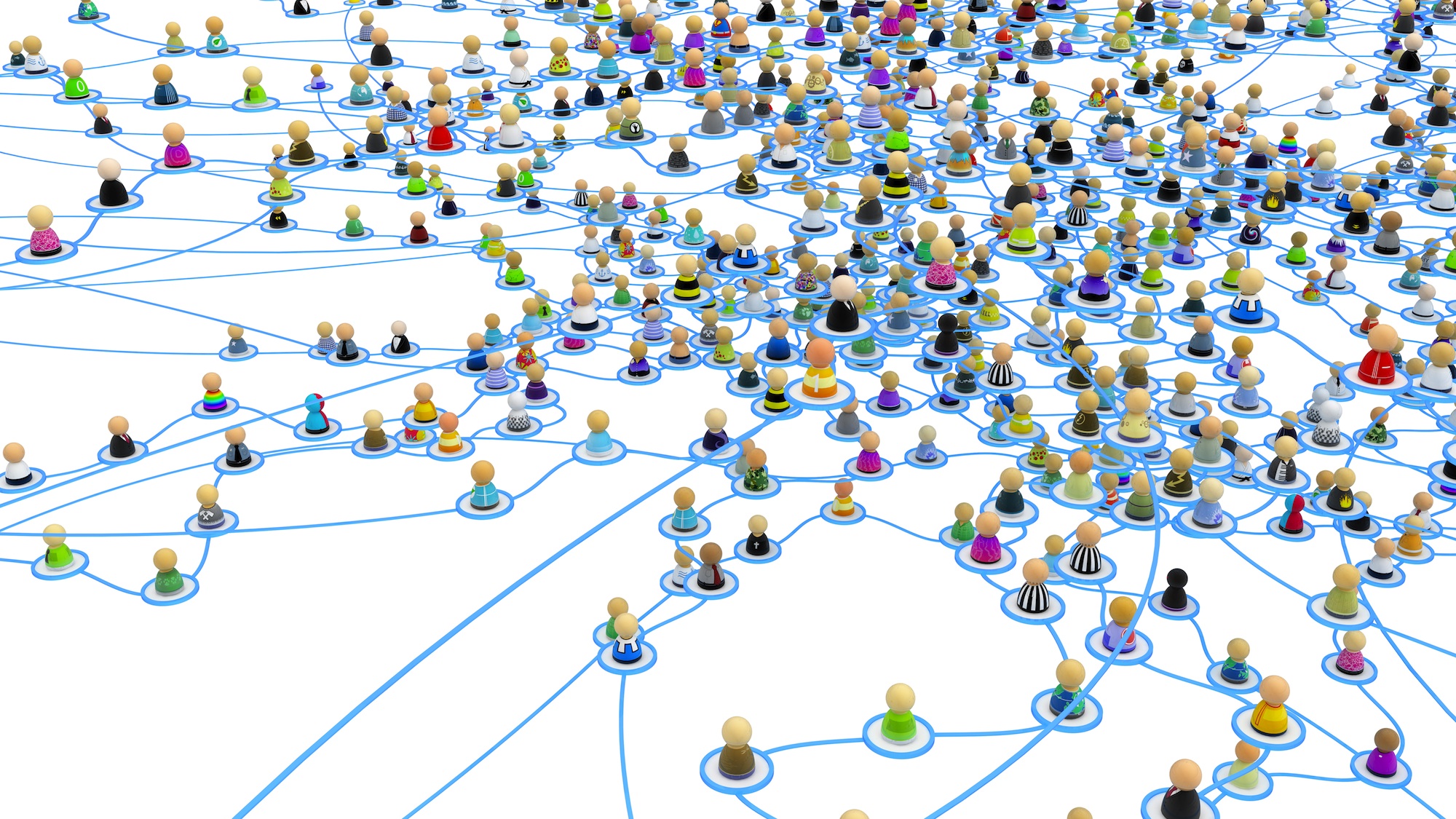 Degree Distribution
Typical Degree Distribution
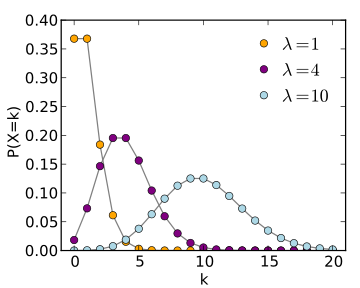 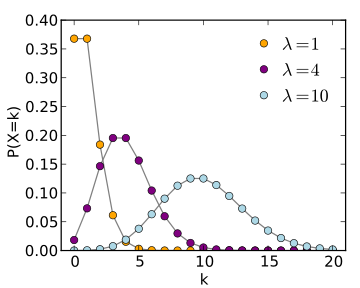 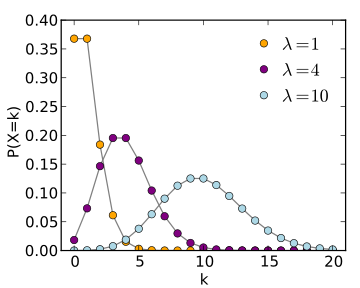 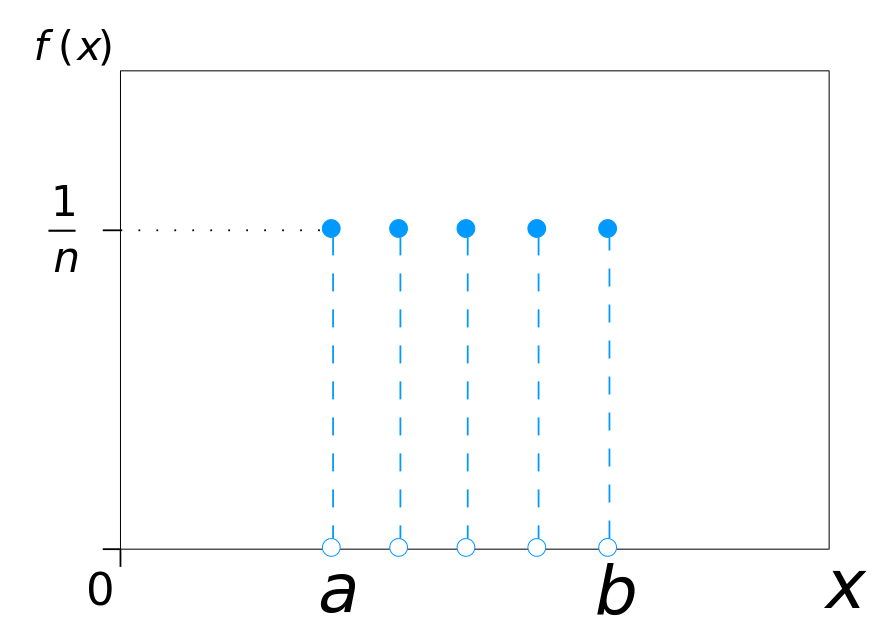 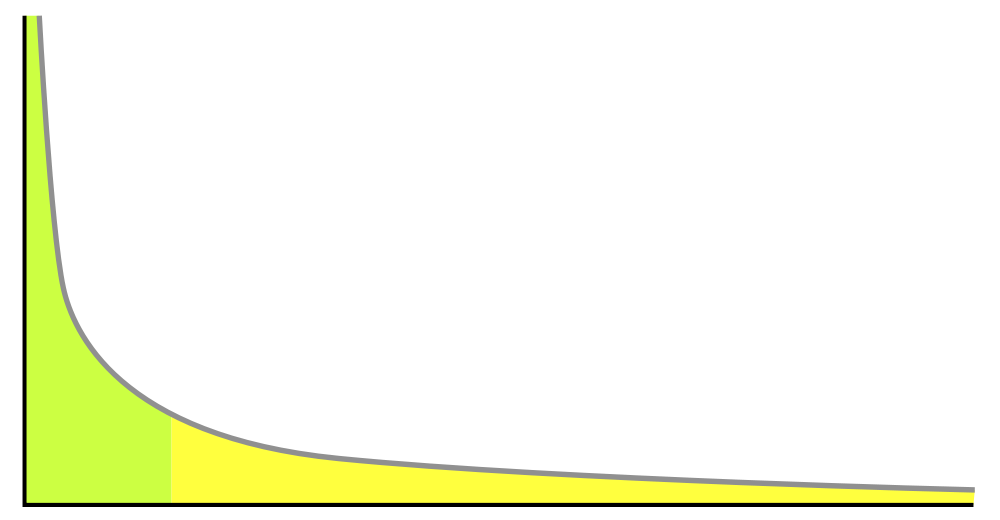 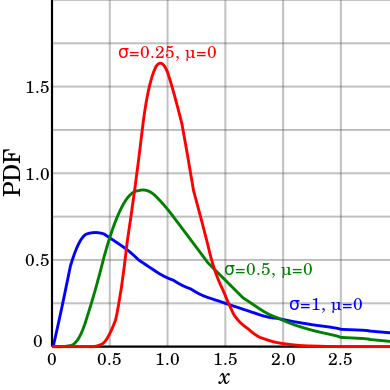 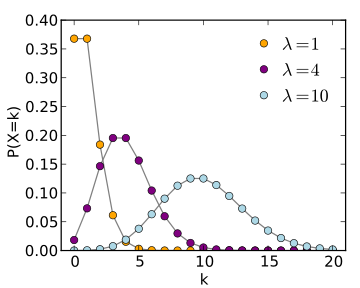 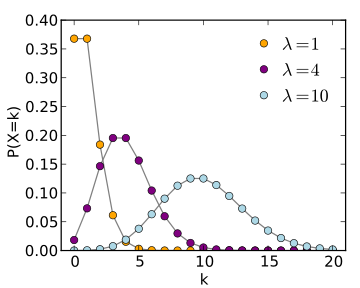 [Speaker Notes: k alpha

Each distribution can be described by up to 2 parameters]
Degree Distribution : Examples
WOSN 2009 Data Sets
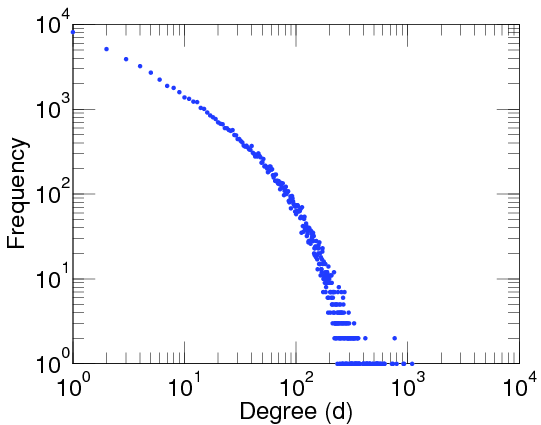 From Bass Model – to a “Typical” Social network
From Bass Model – to a “Typical” Social network
Note that the same degree distribution can generate very different graphs.
The model assumes that the degree distribution is sufficient to describe the “real” process.
From Bass Model – to a “Typical” Social network
The Bass diffusion model (Bass 1969)
Number of adopters
Market
size
Internal
Influence
External
influence
Current market potential
A glance to the differential equation
Bass:
Current market potential
Current market potential
DGS:
How to uncover a network
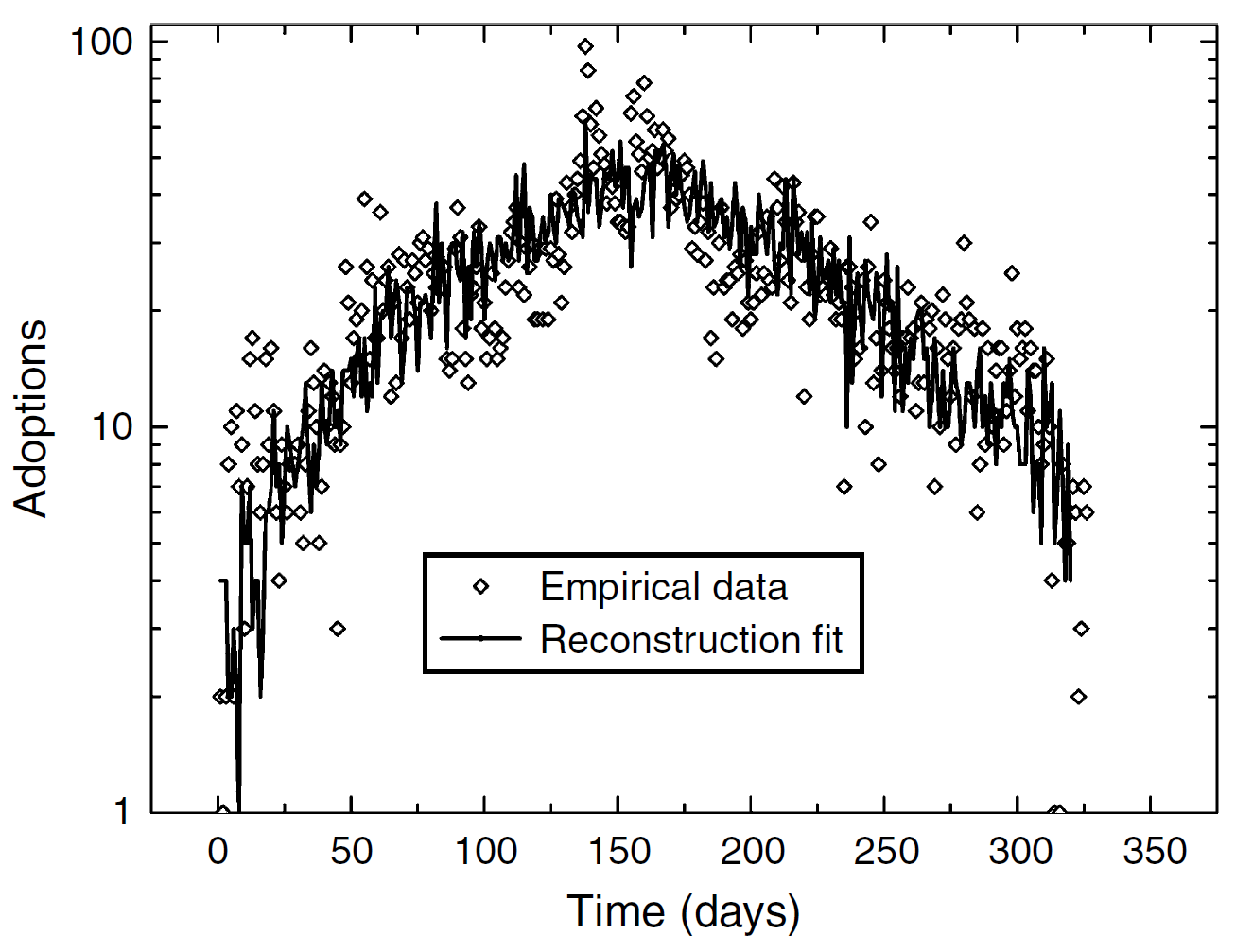 Model Evaluation
Simulated data
Friendster
Real product
[Speaker Notes: Friendster:
115M users
An estimation of the degree distribution


Note the asymmetry]
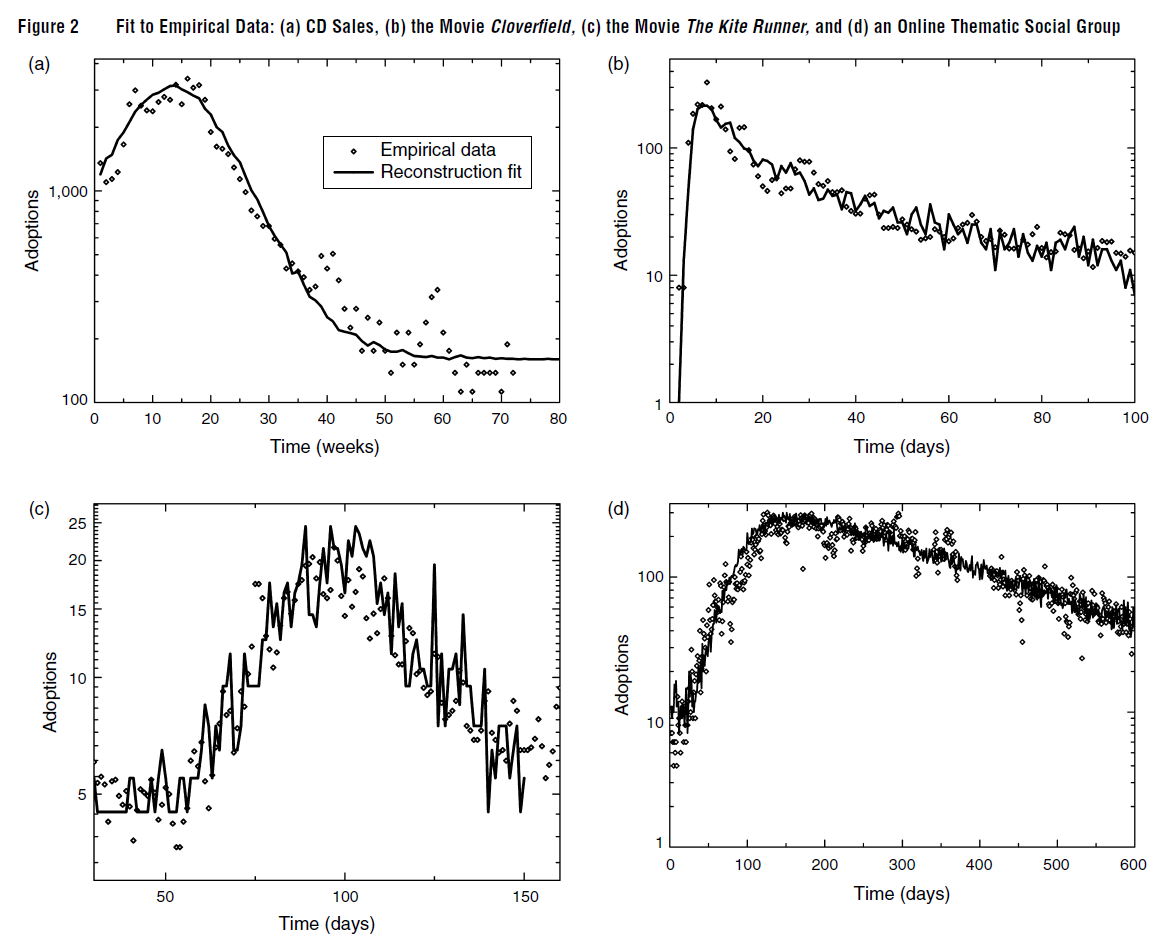 Gaussian
+
External forces
A viral online campaign
+
Lognormal
Scale-free
Gaussian
[Speaker Notes: 2(a) audio CD (Moe and Fader 2001) 
2(b) queries for “Cloverfield,” movie - efficient online viral marketing campaign
2(c) the movie The Kite Runner. this penetration process exhibits a low skew distribution
2(d) social group on Friendster, 74,500 users]
Growth Stage / Decline Stage
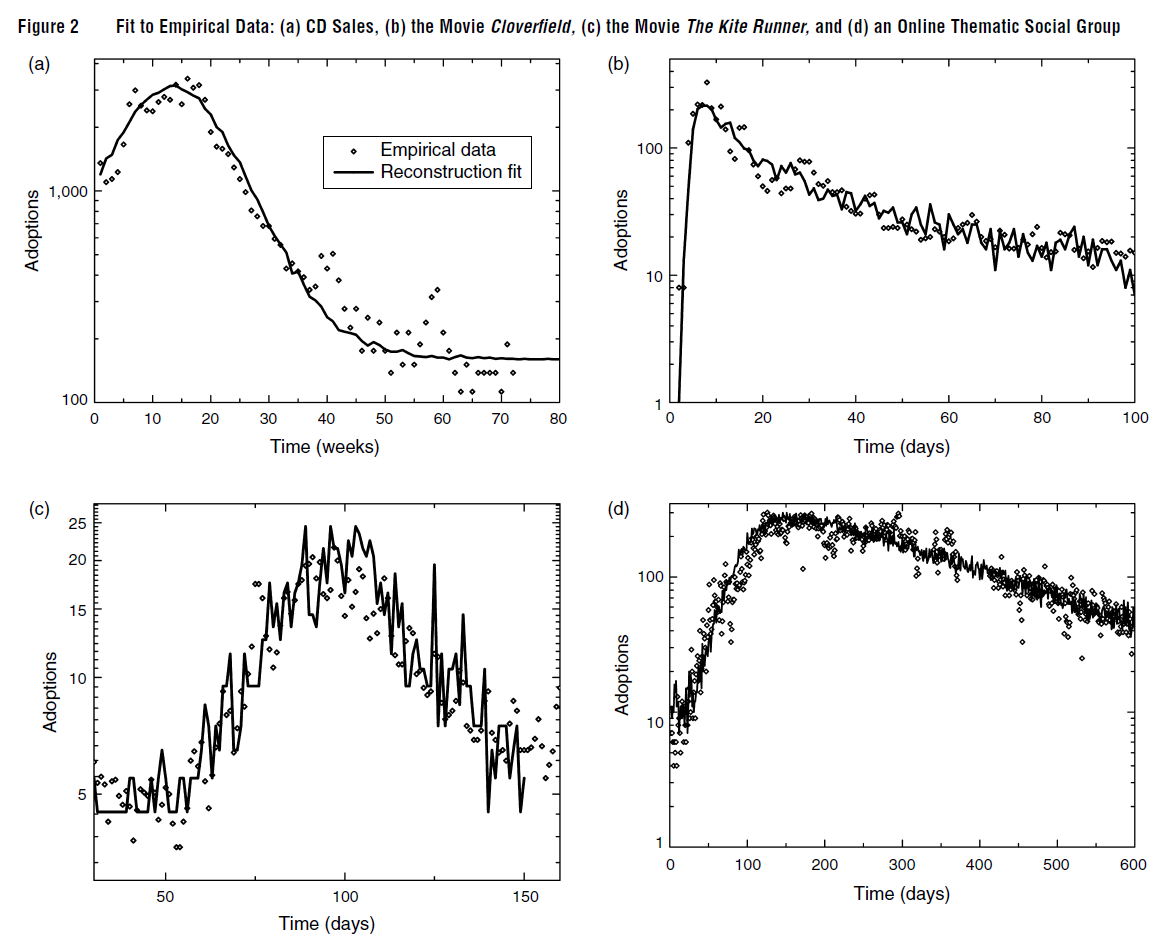 Conclusion: 
Asymmetric exponential curve!
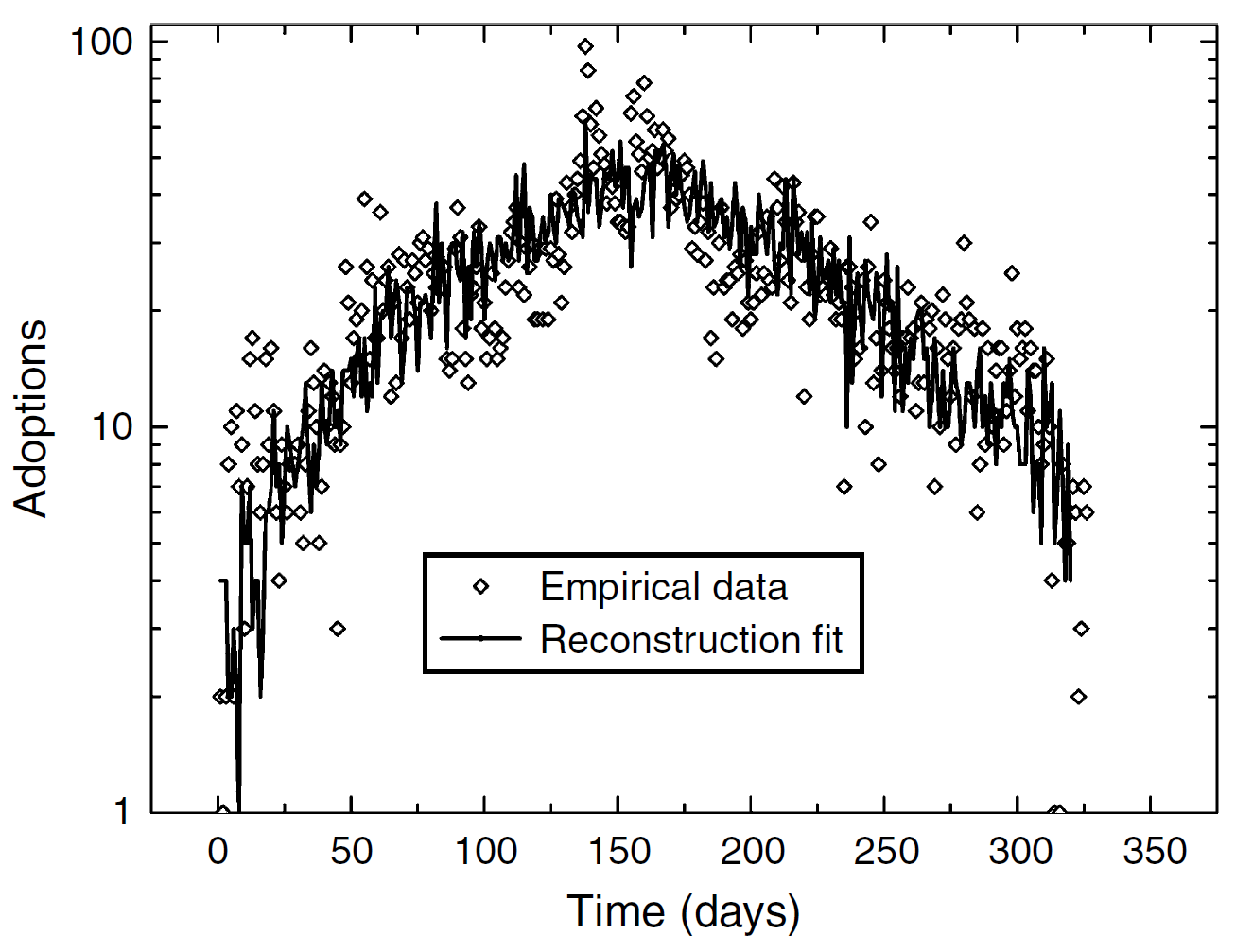 Model Evaluation
Simulated data
Friendster
Real data

…The next big step…
[Speaker Notes: Friendster:
115M users
An estimation of the degree distribution


Note the asymmetry]
How can we make money from a model?
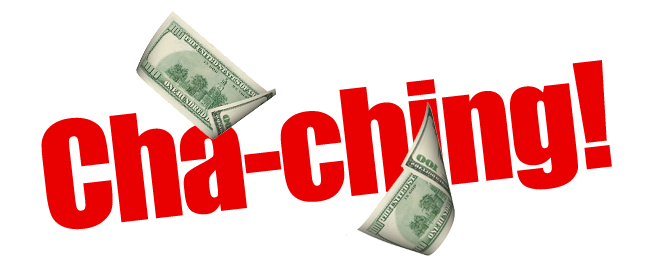 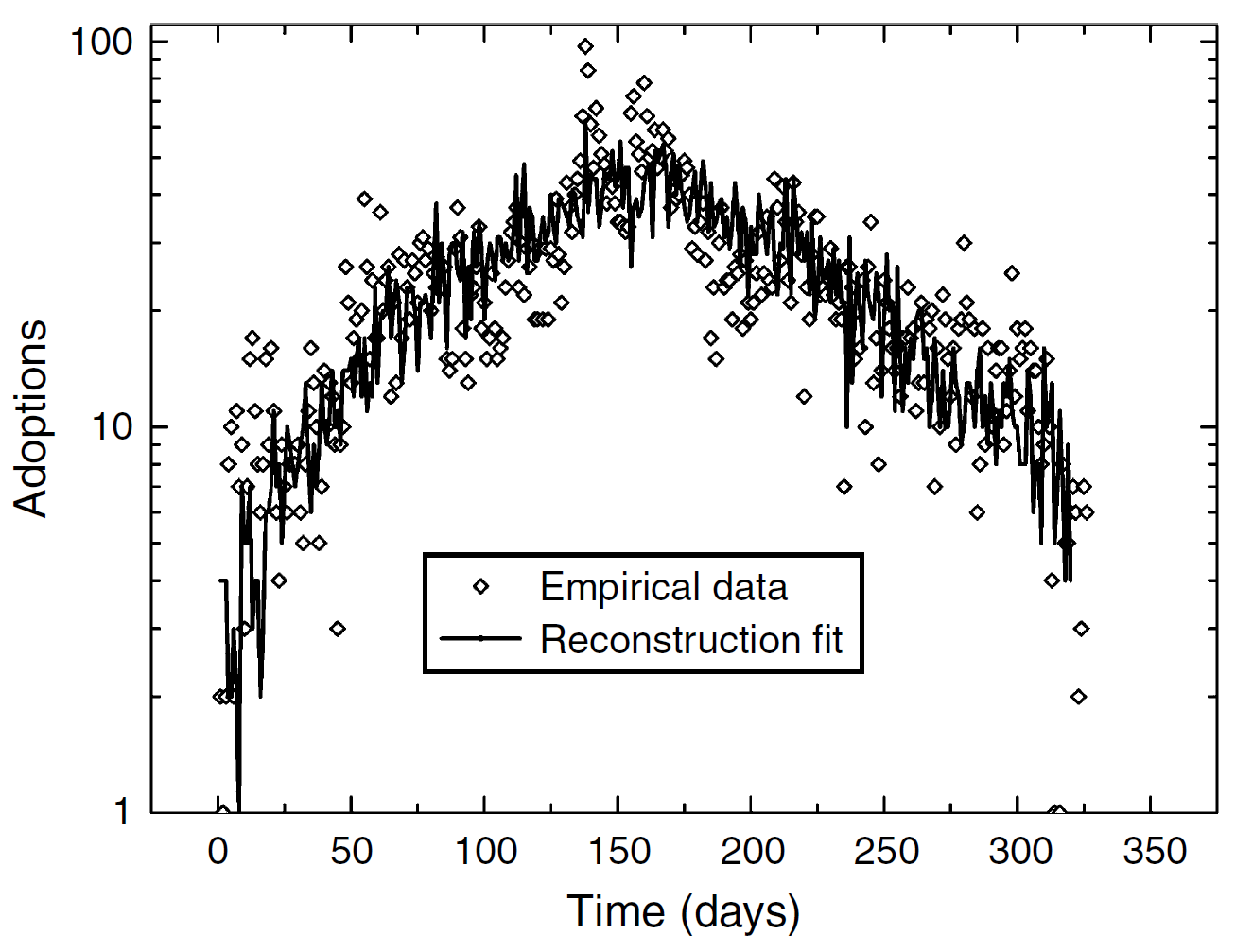 Forecast
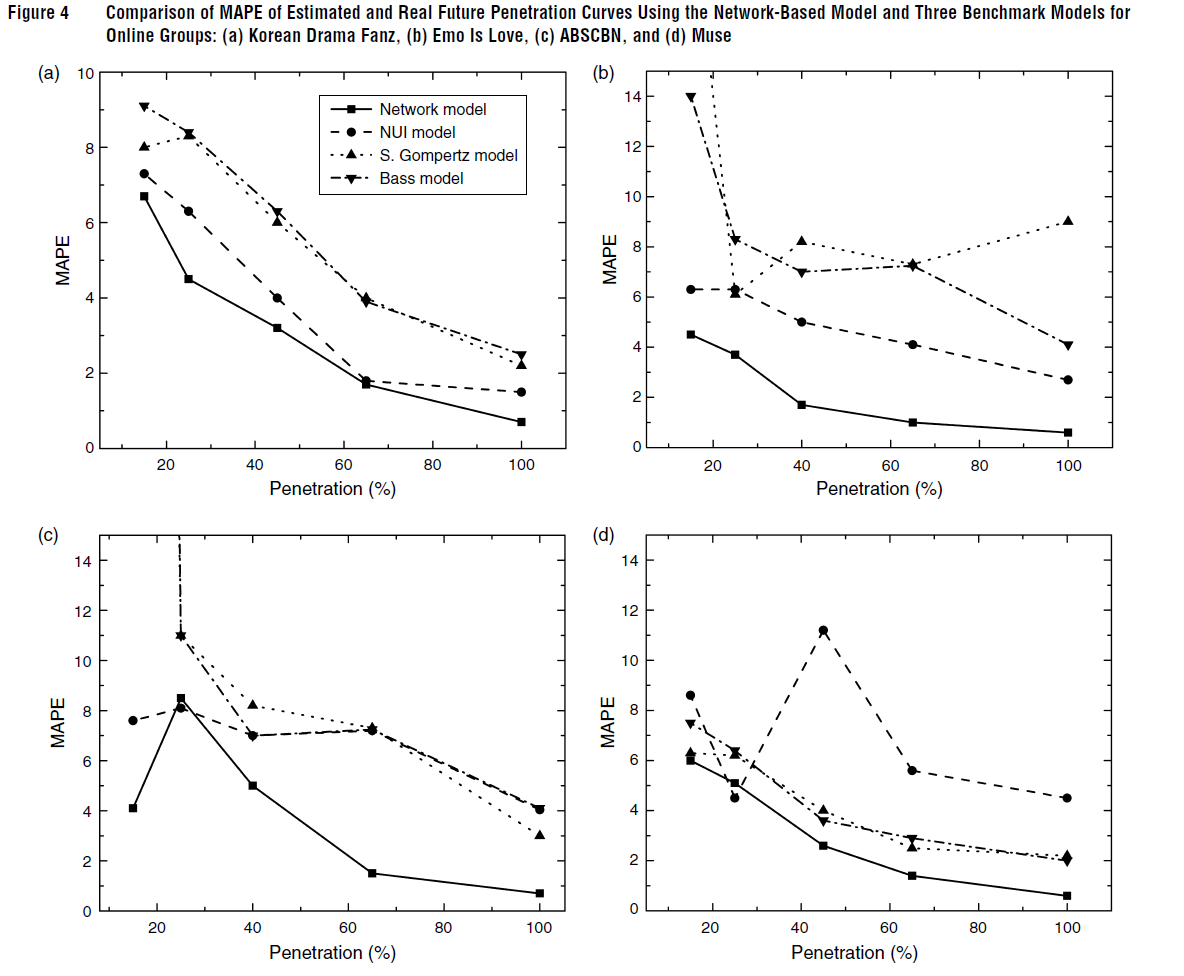 Forecast
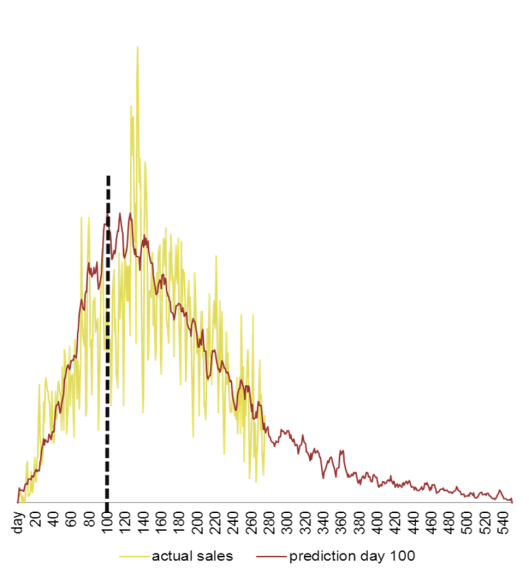 Real Example
Large European mobile provider.In yellow – real salesIn red the predicted sales graph based on first 100 daysPotential saving for the client: 500,000 €
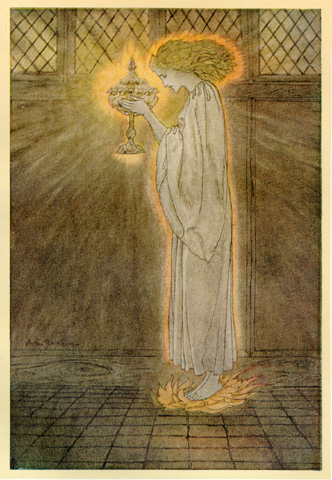 The Holly Grail: WoM
Now, we can distinguish between sales due to external forces and WoM!
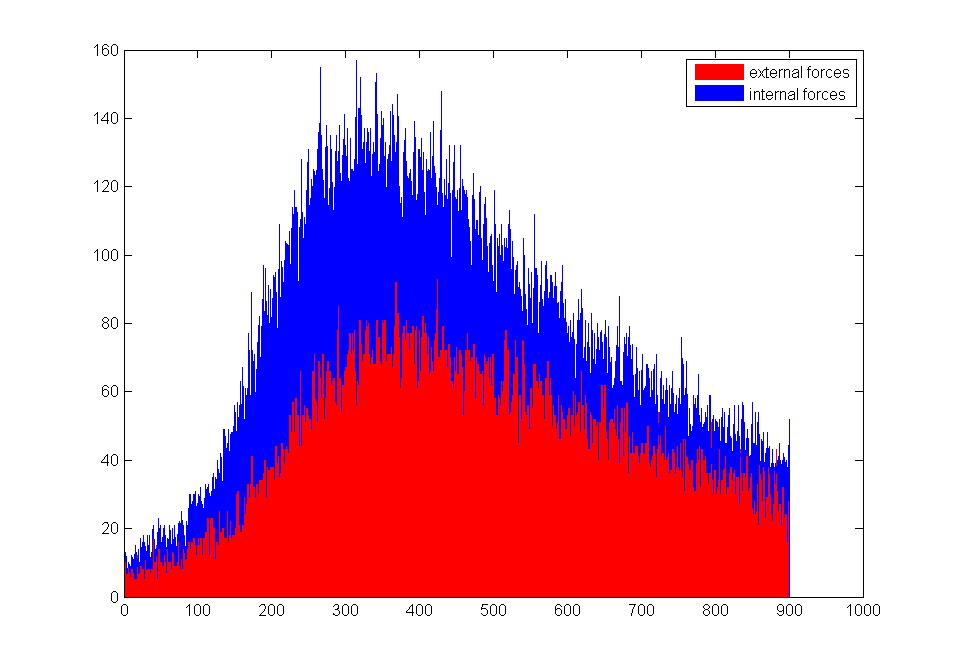 Can be done for the same product on different market slices:
Age 40+ Vs. 20-30
Berlin Vs. Paris
Vienna Vs. Salzburg
Campaign: A Vs. B
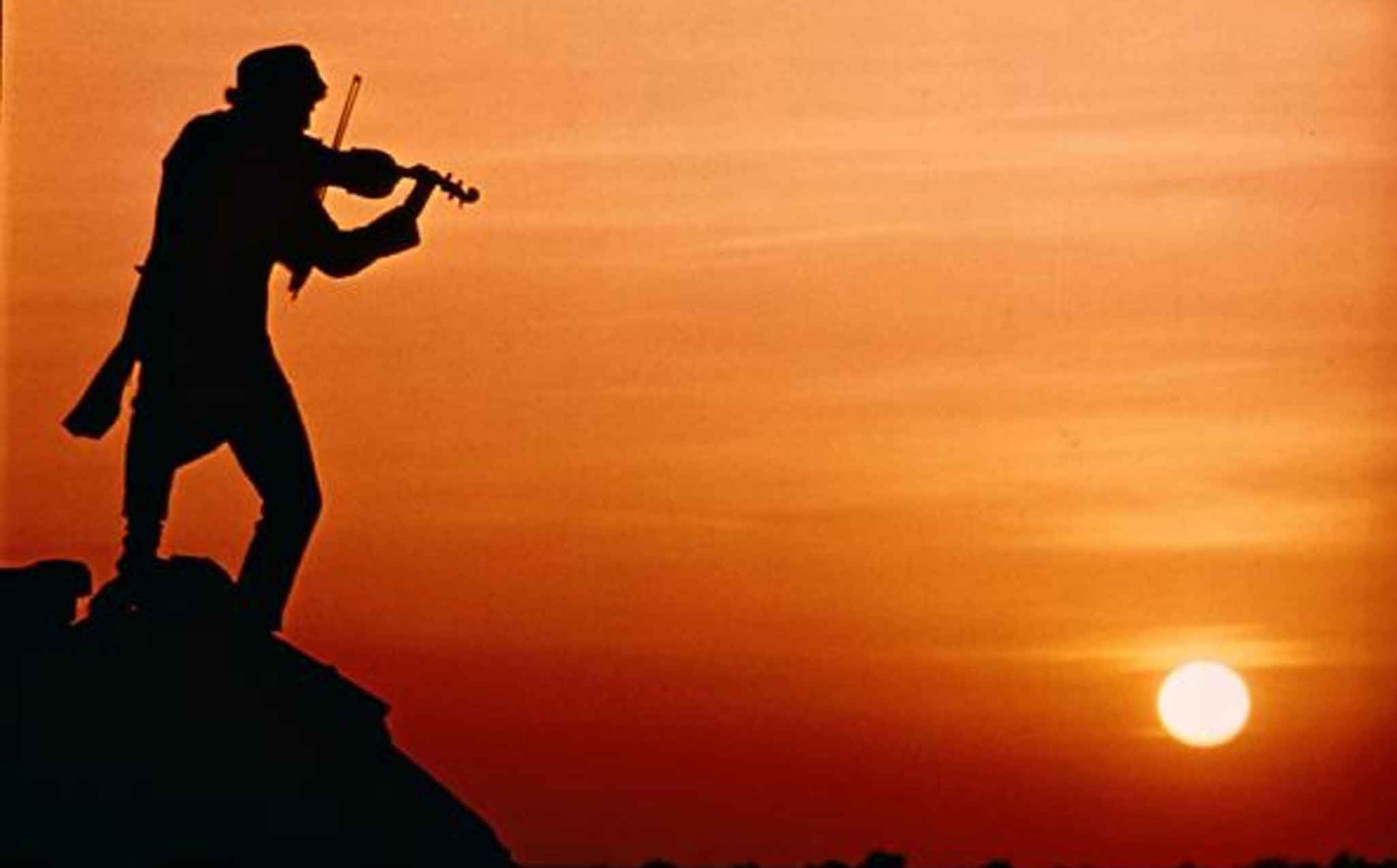 Real Example
Then…
why aren’t we rich?
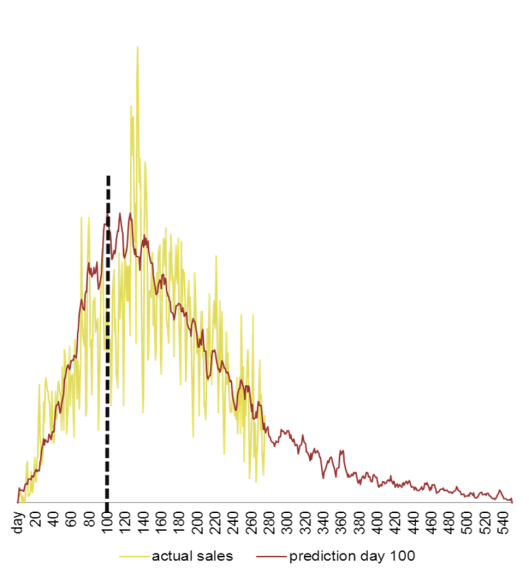 What didn’t work?
Real life:
Non-innovative products
Cannibalism
Competing products
Weekends / Vacances
Campaigns
External Events